Географическое положение
Открытие и изучение
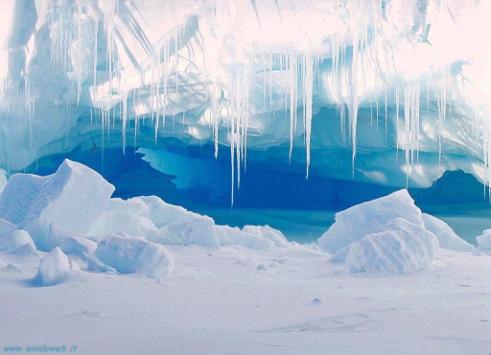 Антарктида
Представьте себе мир …
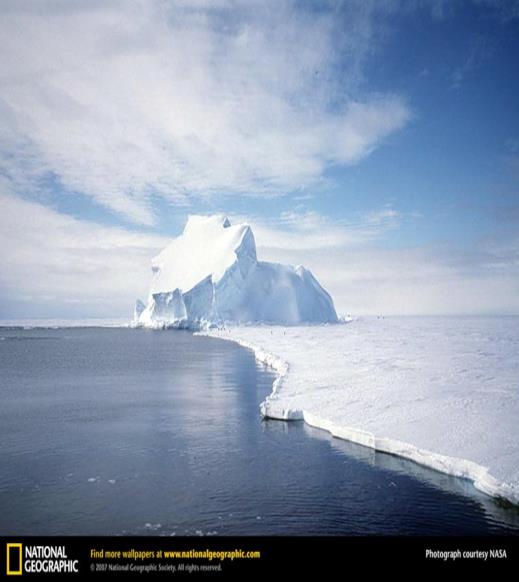 в котором всего два цвета: белый цвет  снега и голубой - льда и неба
  в котором нет людей, нет птиц и животных 
  в котором почти космический холод, в сочетании с недостатком кислорода
 в котором нет ни каких звуков, кроме свиста ветра
Это Антарктида
[Speaker Notes: Текст появляется по щелчку на нижнюю снежинку.]
Антарктика
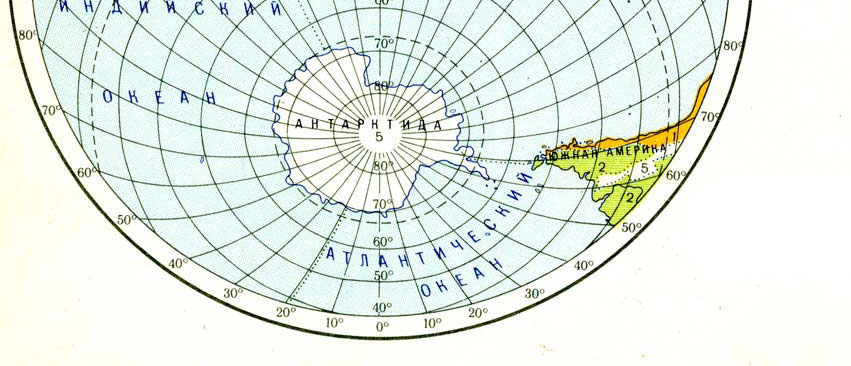 Южная полярная область  называется Антарктика. Она включает материк с  прилегающими островами и южные части омывающих его океанов.
Антарктика от греческого «анти» - против и «арктос» - северный, т.е. лежащая против северной полярной области.
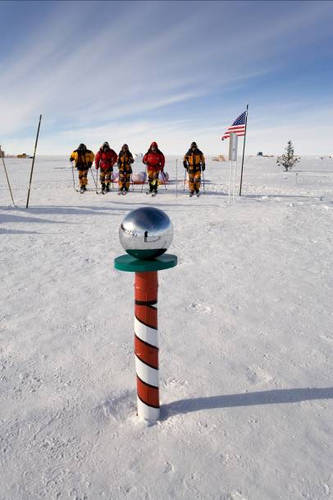 Площадь Антарктиды  14,4 млн.км
В Антарктиде четыре полюса: 
  географический Южный
  магнитный 
  полюс холода 
  полюс ветров
[Speaker Notes: Информация появляется по щелчку на треугольники с красными контурами.]
В сторону Южной Америки тянется длинный и узкий Антарктический полуостров, северная оконечность которого, мыс Сифре  – 
самая северная точка Антарктиды.
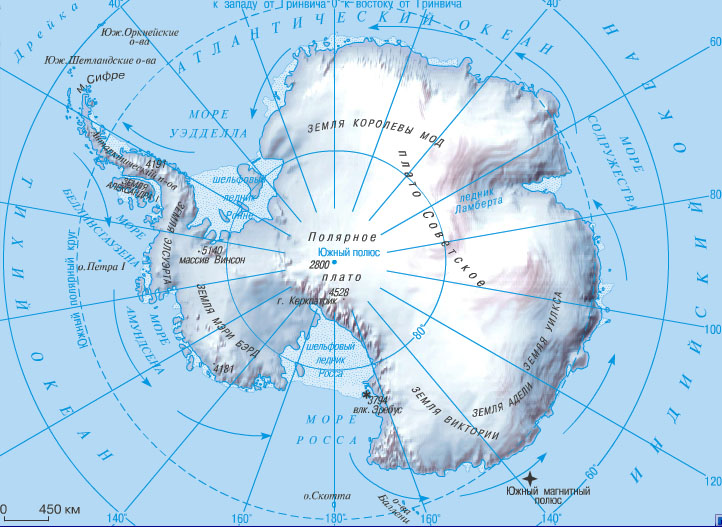 Мыс Сифре
63°ю. ш.  58° з. д
Береговая линия
Береговая линия изрезана слабо, она постоянно меняется. Край антарктического ледника подтаивает, разрушается волнами, откалываются айсберги. В результате очертания материка постоянно меняются.
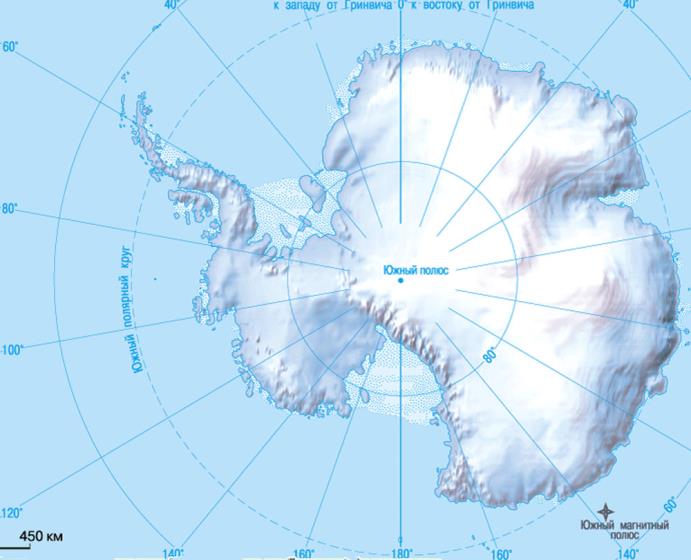 Море
Лазарева
Атлантический океан
Индийский  океан
Море Уэдделла
П-ов 
Антарктический
Море
Беллинсгаузена
Океаны
Море
Амундсена
Моря
Море
 Росса
Полуостров
Тихий океан
[Speaker Notes: Информация появляется по щелчку на прямоугольники с красными контурами.]
"...мы знали, на что идем и ни о чем не жалеем!"
(Из дневника Р. Скотта)
Еще в давние времена люди считали, что в южной полярной области лежит большая, никем не изведанная земля. Отважные моряки отправлялись в путь к Южному полюсу. В поисках таинственной земли они открыли немало островов, но увидеть загадочный материк никому не удавалось.
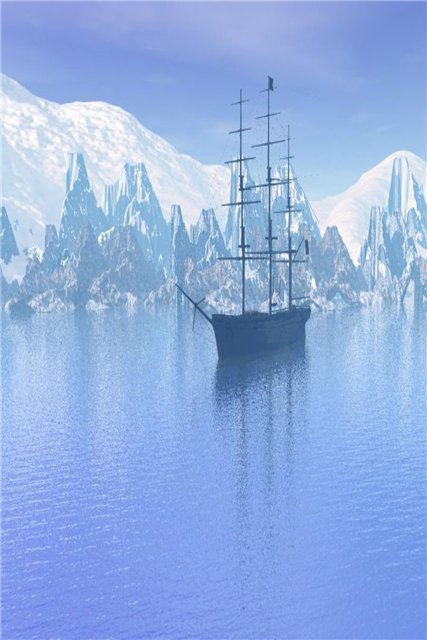 [Speaker Notes: По щелчку на прямоугольники переход на нужный слайд.]
Джеймс Кук
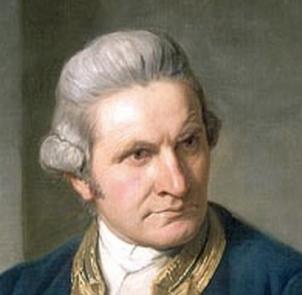 В 1773-1774 годах достичь южного материка пытался английский капитан Джеймс Кук. Он дошел до 71° ю. ш., где столкнулся с непроходимыми льдами. «Земля, находящаяся на юге никогда не будет исследована». Этим высказыванием он отодвинул изучение Антарктиды почти на 50 лет.
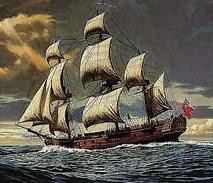 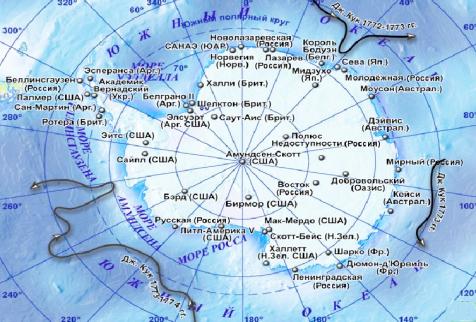 Открытие Антарктиды
В 1819 г. после длительной и тщательной подготовки из Кронштадта отправилась в дальнее плавание южная полярная экспедиция в составе двух военных шлюпов - «Восток» и «Мирный». Первым командовал 
Ф. Ф. Беллинсгаузен, вторым –М.  П. Лазарев. Экипаж судов состоял из опытных, бывалых моряков.
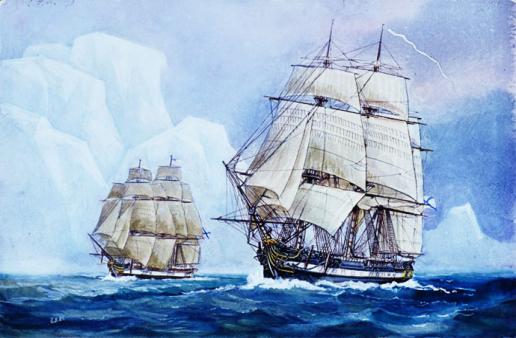 В 27 января 1820 года  в судовом журнале русской экспедиции была сделана запись о том, что обнаружена новая земля, названная Антарктидой.
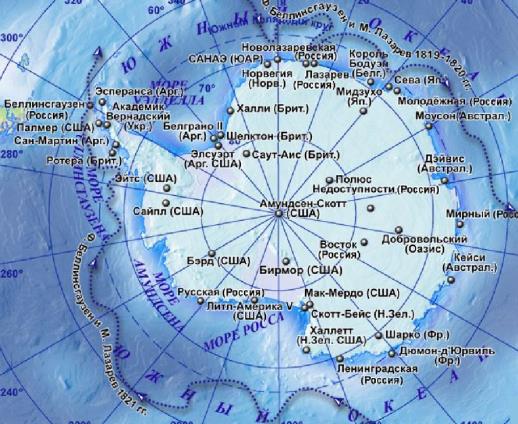 Беллинсгаузен и Лазарев не только дали Южной земле имя, но и совершили вокруг нее кругосветное плавание, доказав, что это отдельный материк, а не продолжение уже известных земель. Всего плавание продолжалось 750 дней.
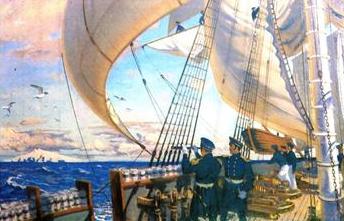 Настойчивость мореплавателей помогла добиться отличных результатов: были открыты 28 островов в южных морях и неизвестный до того берег материка.
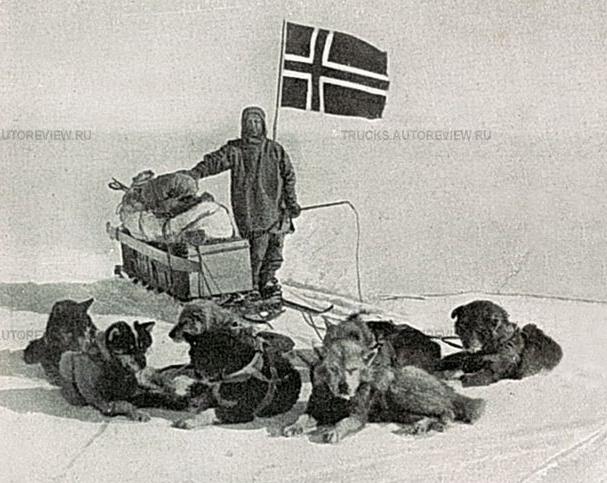 К южному полюсу
Самый драматический эпизод «гонки за полюсом» - соперничество Роберта Скотта и Руаля Амундсена в 1911-1912 годах. Они вышли к полюсу почти одновременно.
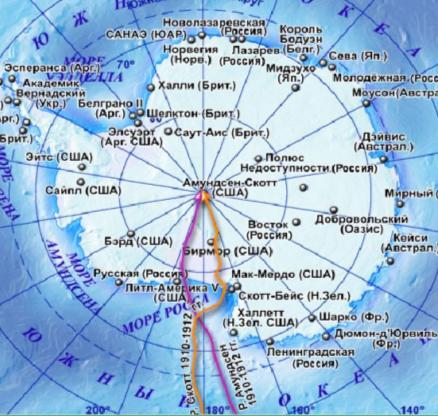 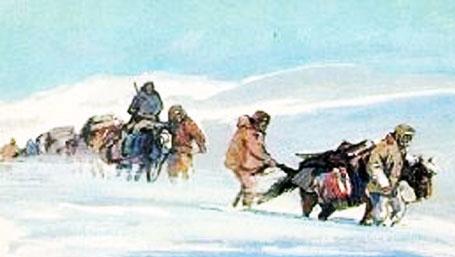 На обратном пути экспедиция попала в многодневный буран и погибла, не дойдя всего 20 км до очередного склада с продуктами и топливом.
Лучше экипированная и выбравшая более удобный маршрут партия Амундсена достигла полюса 14 декабря 1911 года.
Скотт со своими спутниками появился там только 18 января 1912 года.
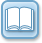 [Speaker Notes: По щелчку на овал появление иллюстраций.]
Антарктические научные станции
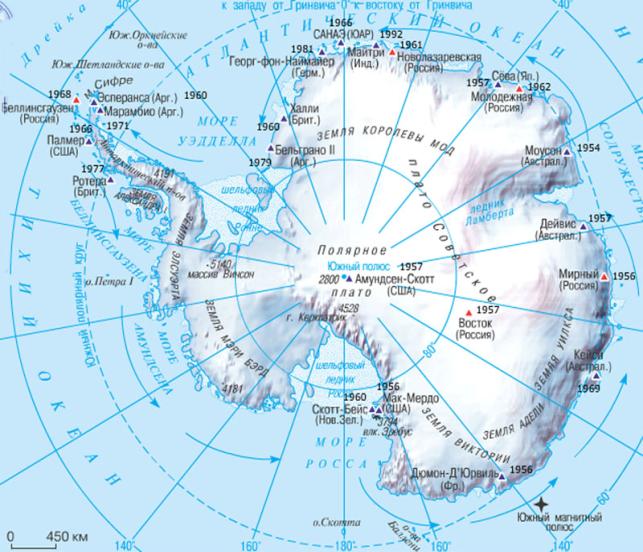 С середины XX века началось изучение Антарктиды. На континенте разными странами создаются многочисленные постоянные базы, круглый год ведущие метеорологические, гляциологические и геологические исследования. Всего действует около 45 круглогодичных научных станций.
Человек в Антарктиде
Из-за суровости климата в Антарктиде нет постоянного населения. Однако там расположены научные станции. Временное население Антарктиды колеблется от 4000 человек летом (россиян около 150) до 1000 человек зимой (россиян около 100).
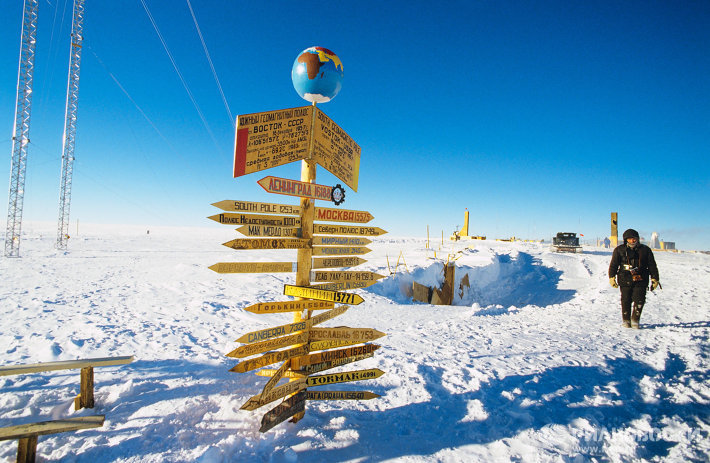 Статус Антарктиды.
В соответствии с конвенцией об Антарктике:
 Антарктида не принадлежит ни одному государству. 
 Разрешена только научная деятельность.
 Размещение военных объектов, а также заход боевых кораблей и вооружённых судов южнее 60-го градуса южной широты запрещены.
 В 1980-е годы Антарктиду объявили  безъядерной зоной. 
 Сейчас участниками договора являются 28 государств  и десятки стран-наблюдателей.
Вопросы по теме «ГП. Открытие и изучение Антарктиды»
Антарктика.
1
В трех полушариях: западном, восточном и южном.
2
Антарктида имеет только крайнюю северную точку- мыс Сифре.
3
Русские мореплаватели Ф.Ф. Беллинсгаузен и М.П. Лазарев в 1820 году.
4
Руаль Амундсен в 1911г.
5
Тесты по теме
 «ГП. Открытие и изучение Антарктиды»
По площади материк занимает: 
А.  Второе место                Б.  Четвертое  место     
В.  Пятое место                   Г.   Шестое место
Первым достиг Южного полюса:
А.  Р. Амундсен        Б.  Р. Скотт      В.  Р. Пери      Г. Д. Кук
Океан, который  не омывает берега Антарктиды:
А.  Тихий                               Б. Северный Ледовитый
В.  Атлантический               Г. Индийский
Антарктида была открыта :
А. 1774 год           Б. 1820 год         В. 1895 год        Г. 1911 год
Антарктида принадлежит государству: 
А.  США                  Б.  Россия           В. Норвегия      Г. Никакому
По площади материк занимает: 
А.  Второе место                Б.  Четвертое  место     
В.  Пятое место                   Г.   Шестое место
Первым достиг Южного полюса:
А.  Р. Амундсен        Б.  Р. Скотт      В.  Р. Пери      Г. Д. Кук
Океан, который  не омывает берега Антарктиды:
А.  Тихий                               Б. Северный Ледовитый
В.  Атлантический               Г. Индийский
Антарктида была открыта :
А. 1774 год           Б. 1820 год         В. 1895 год        Г. 1911 год
Антарктида принадлежит государству: 
А.  США                  Б.  Россия           В. Норвегия      Г. Никакому